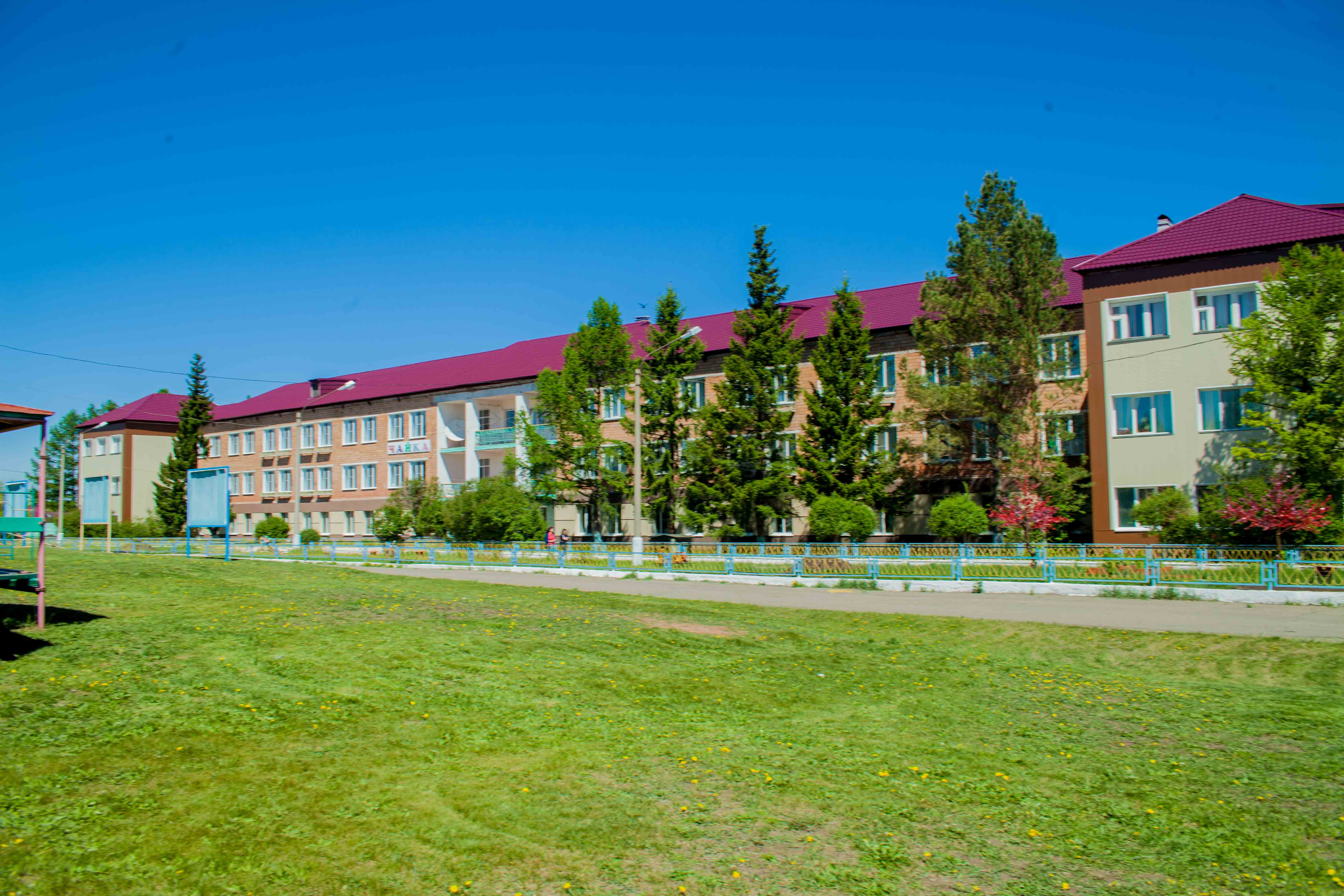 Федеральное государственное бюджетное учреждение 
детский санаторий «Озеро Шира» Министерства здравоохранения Российской Федерации
Респ. Хакасия, Ширинский район, п. Жемчужный, ул. Санаторная 7
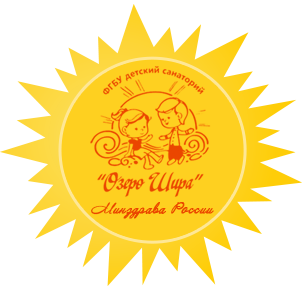 п. Жемчужный, 2022г.
ds-shira.ru
Главный врач
Тимошенко Юлия Евгеньевна 

В 2003 году окончила ГОУ ВПО «Красноярский государственный медицинский университет им. проф. В.Ф. Войно-Ясенецкого по специальности «Педиатрия».
Общая информация
Профиль: болезни органов пищеварения, болезни уха и сосцевидного отростка
Категория пациентов: дети в возрасте от 7 до 15 лет включительно
Коечная мощность: 320 круглогодичных коек
Срок лечения:  21 день
Расположение
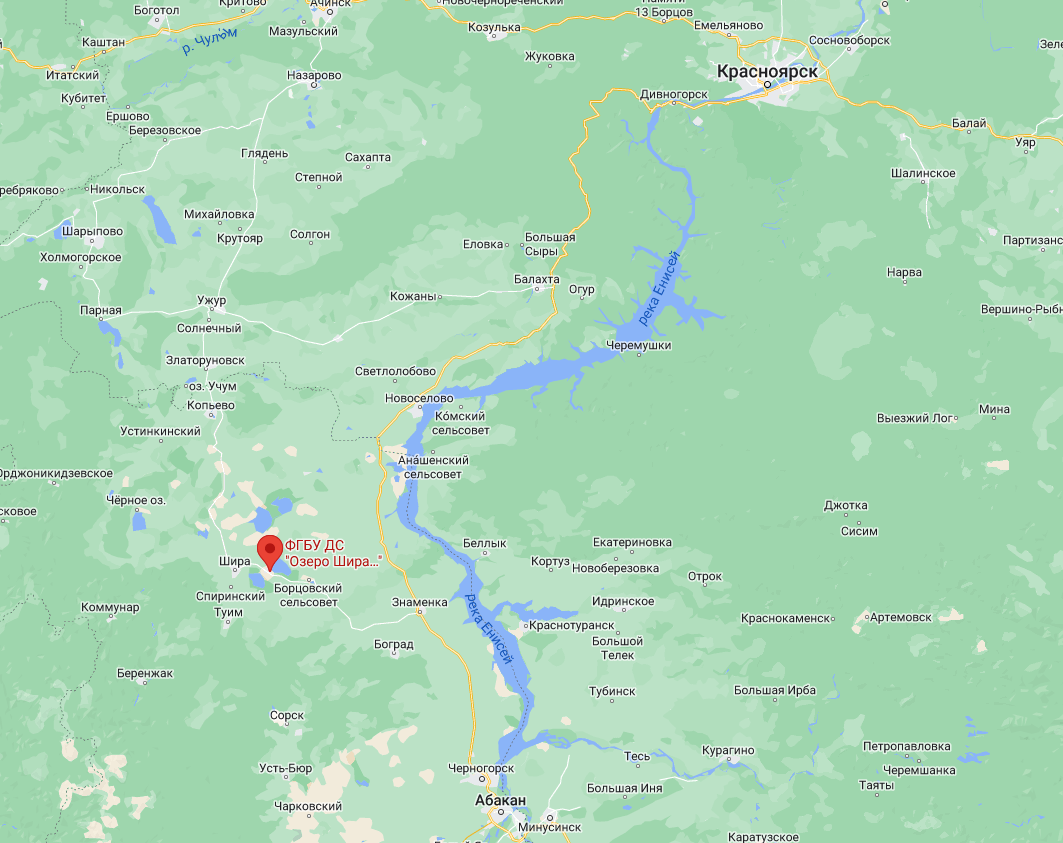 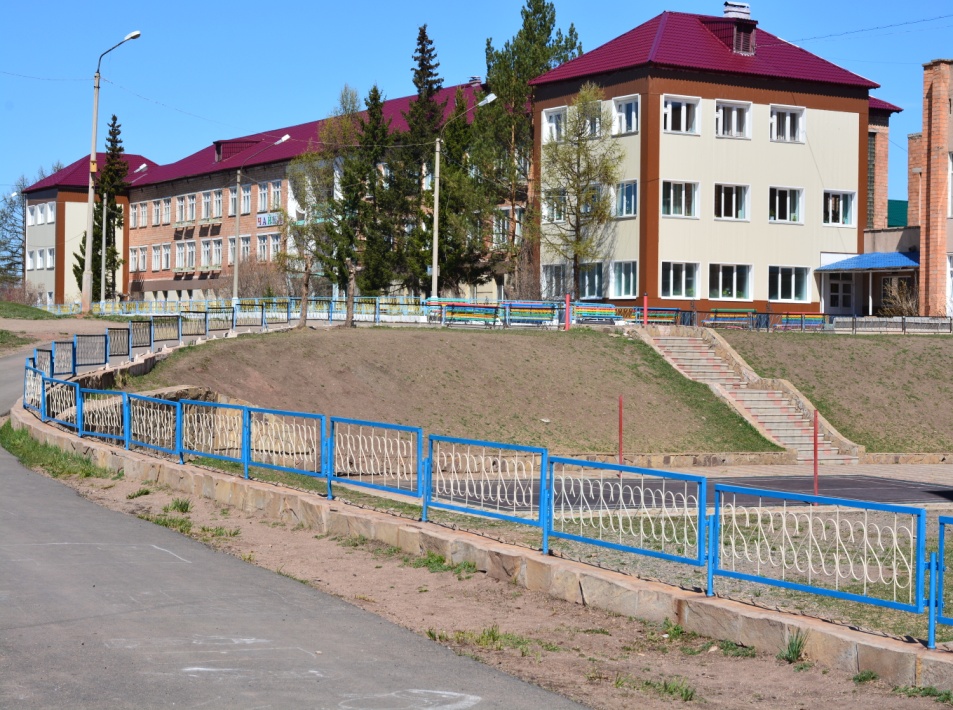 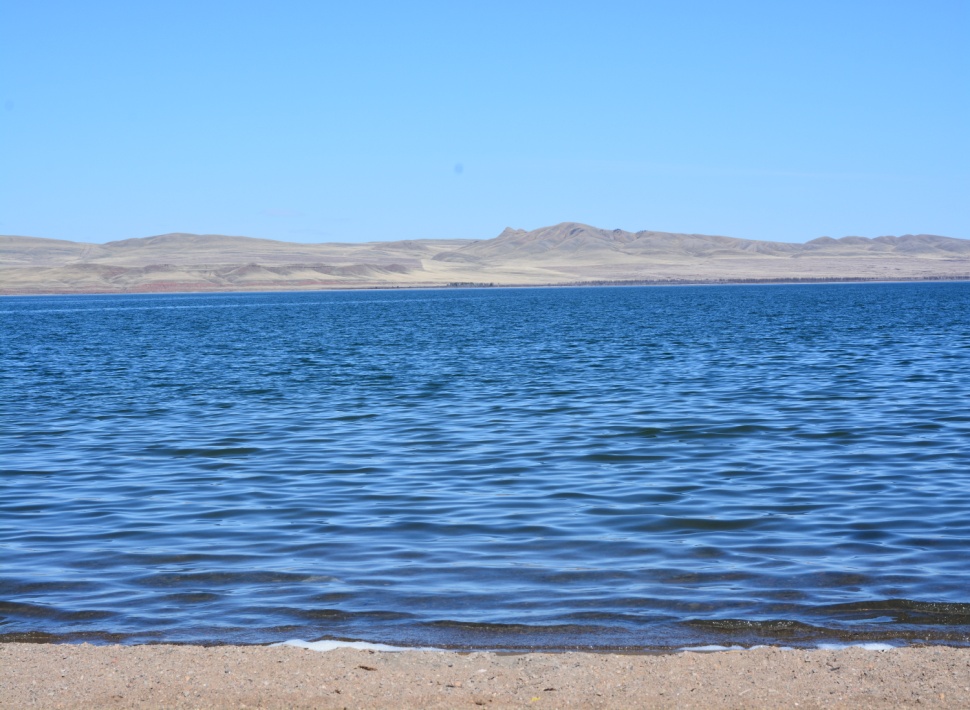 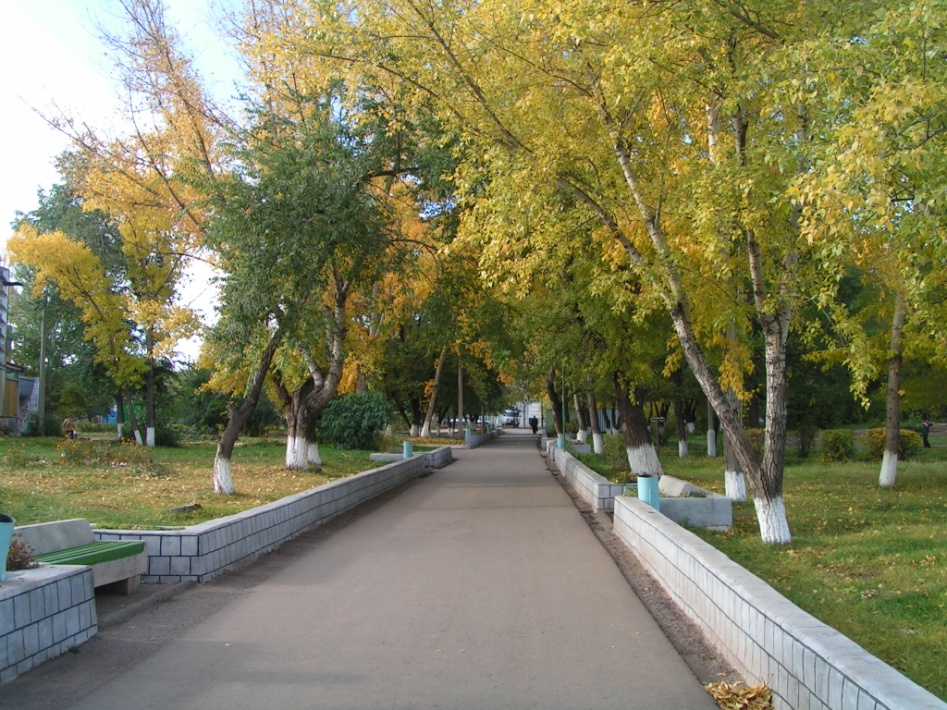 Лечебные факторы
Озерная и скважинная минеральные воды
Лечебные грязи 
Климат

Эффективность лечения детей в детском санатории составляет 98-99%
Методы лечения
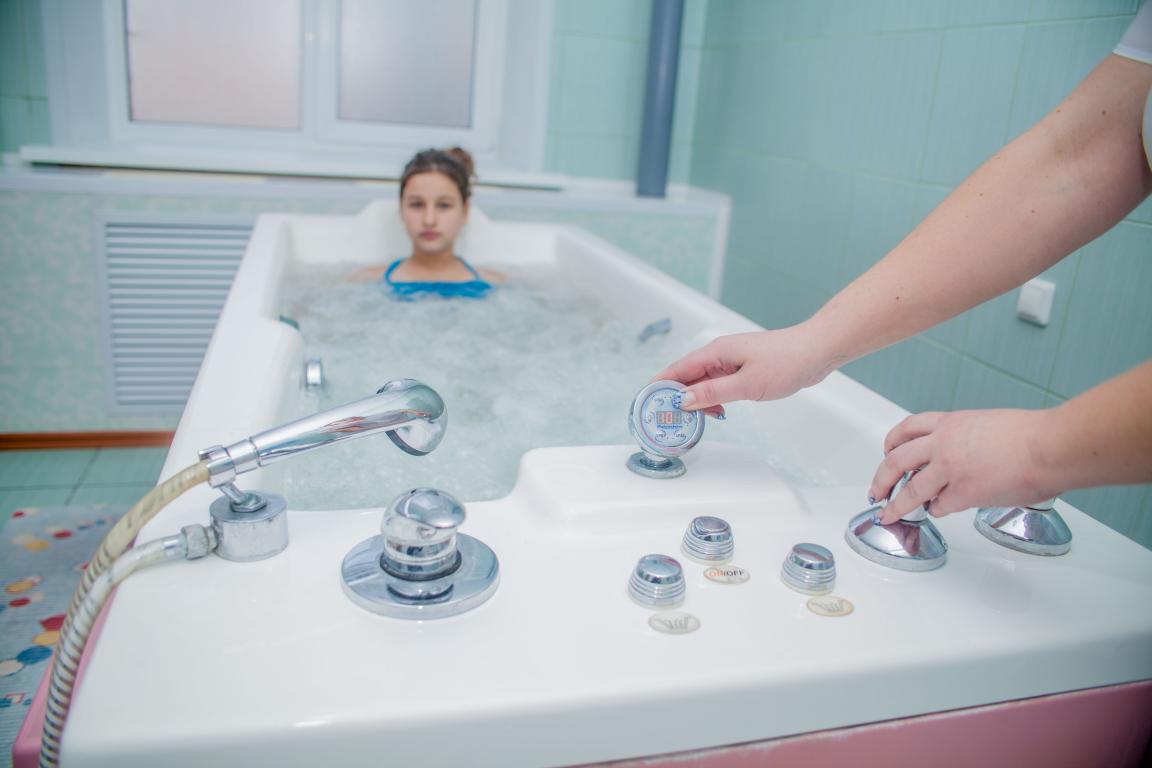 Водолечение/бальнео лечение
Грязелечение
Физиолечение
Аэрозольтерапия
Натуротерапия
Психотерапия
Терренкур и Лечебная физкультура
Диетическое питание
Климатотерапия
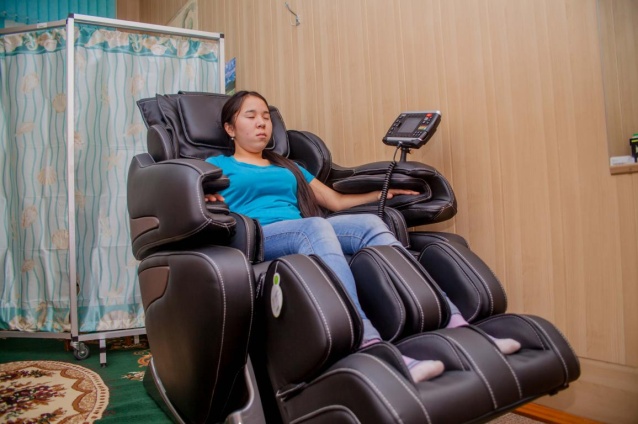 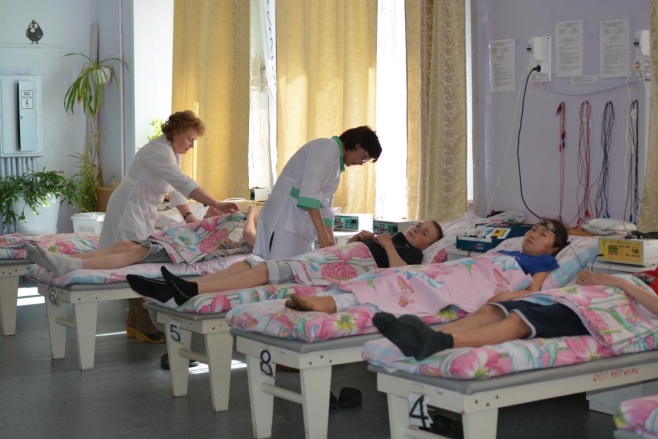 Методы диагностики
Лабораторные исследования
Функциональные исследования
Ультразвуковое обследование
Эндоскопическое обследование
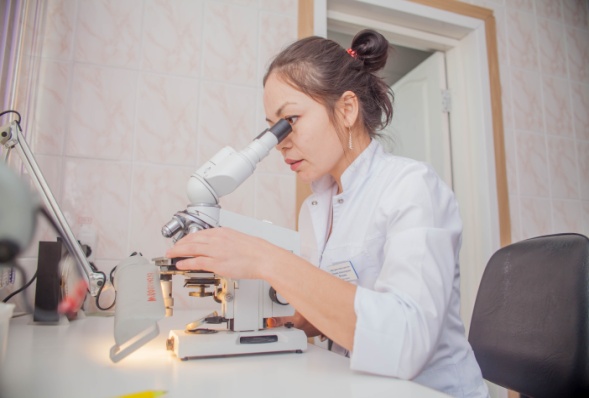 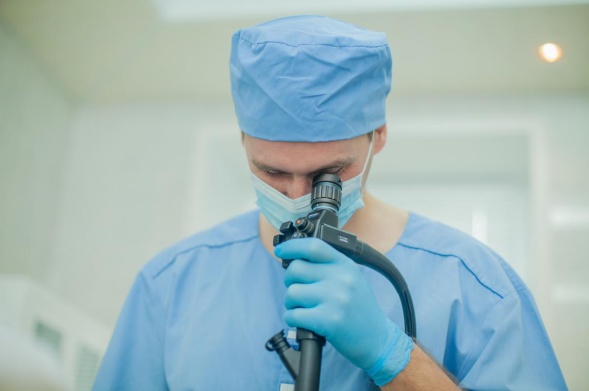 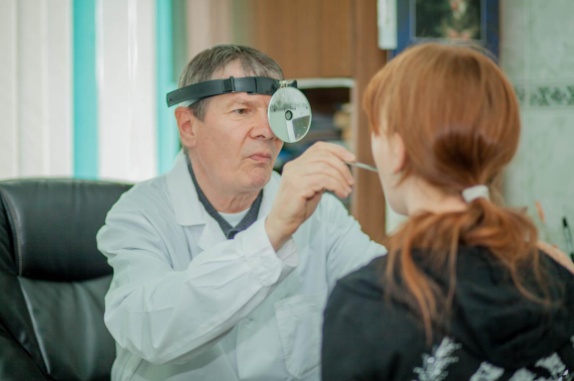 Оснащение
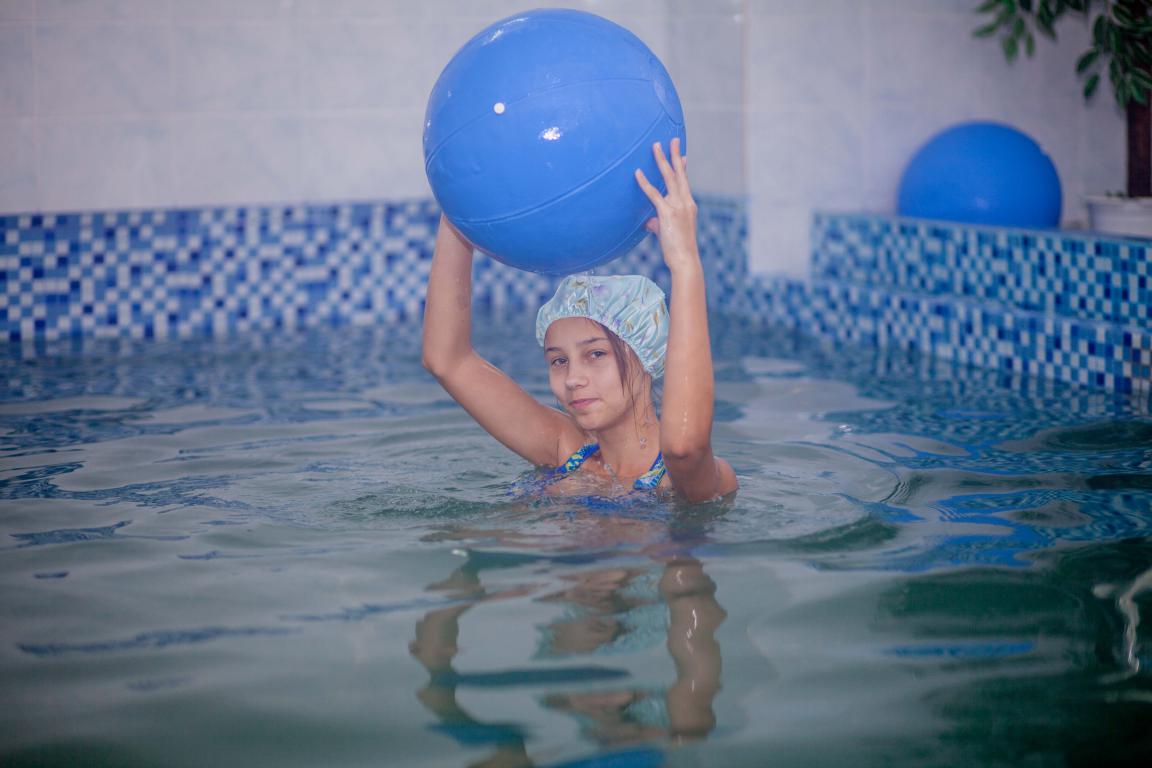 Гастроэнтерологическое отделение
Лечебно-диагностическое отделение
Физиотерапевтическое отделение
Залы лечебной физкультуры и тренажеров
Бассейн, сауна
Бювет с минеральной водой
Столовая, библиотека, танцевальный зал, кинозал.
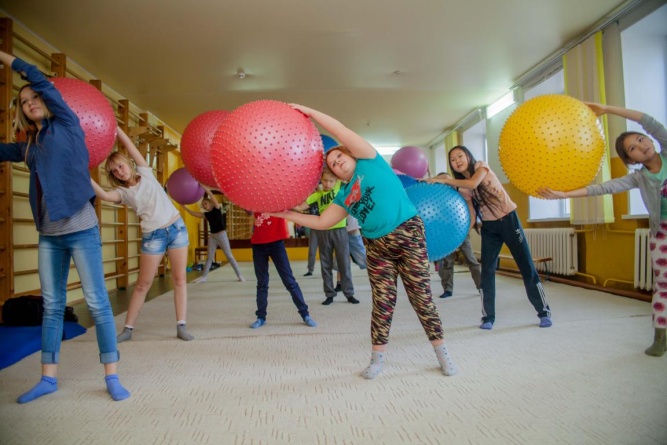 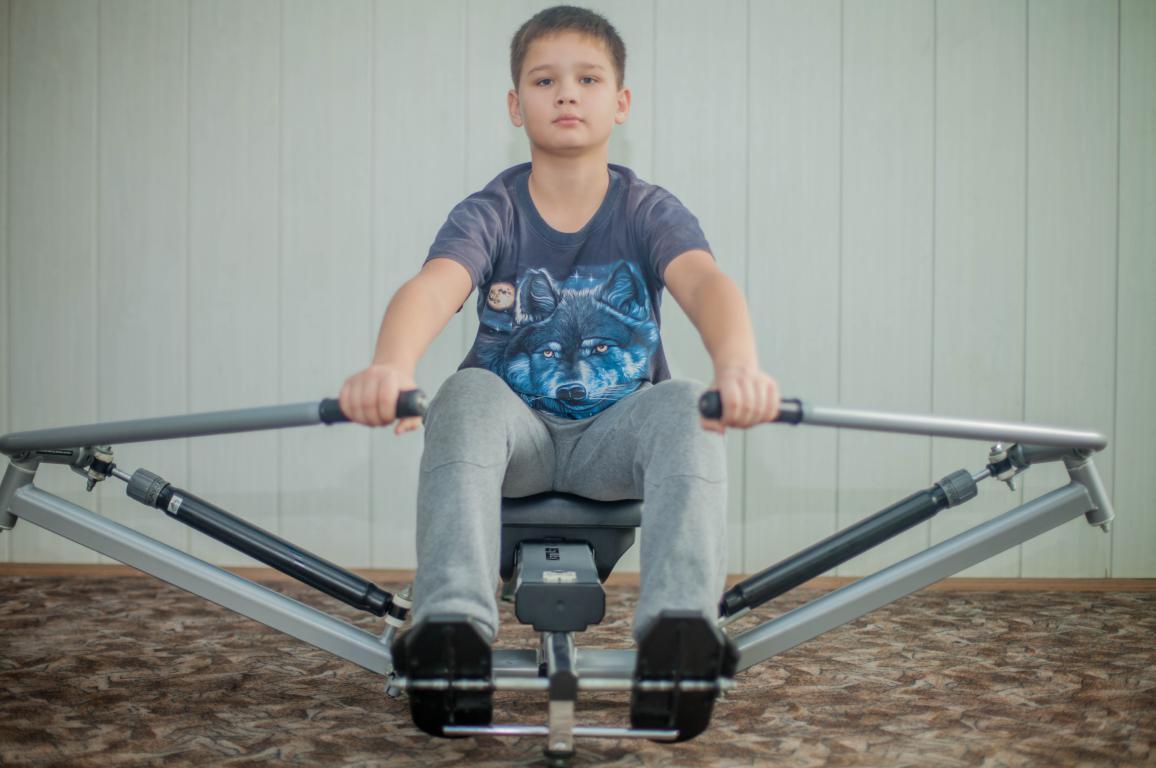 Вакансии
В санаторий требуются: 
 Врач-физиотерапевт
Врач-диетолог
Врач-педиатр
Заработная плата врачей
Средняя заработная плата врачей составляет 85 9270, 54 руб.
(заработная плата врачей до 200 процентов от средней заработной платы в регионе)

Стимулирующие выплаты работникам учреждения: 
выплата за высокое качество работ; выплата за выслугу лет – до 15% от оклада; 
надбавка за квалификационную категорию до 15% от оклада;  
премии.

Ежемесячная денежная выплата по оплате жилого помещения и коммунальных услуг в размере 1 200 руб.
Контактные данные
8(39035) 9-72-56,  +7 913 449 99 46 Начальник отдела кадров: 
    Оксана Николаевна Белавина
 Адрес электронной почты   ok@ds-shira.ru
Спасибо за внимание!